Какого цвета поле?
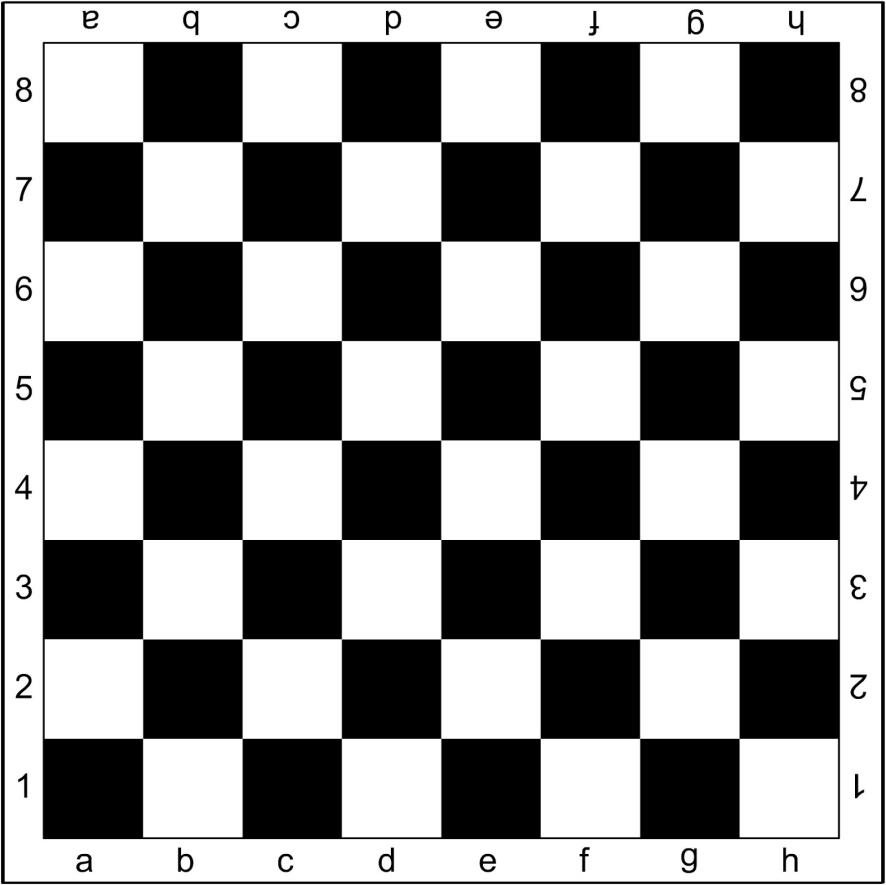 Какого цвета поле?
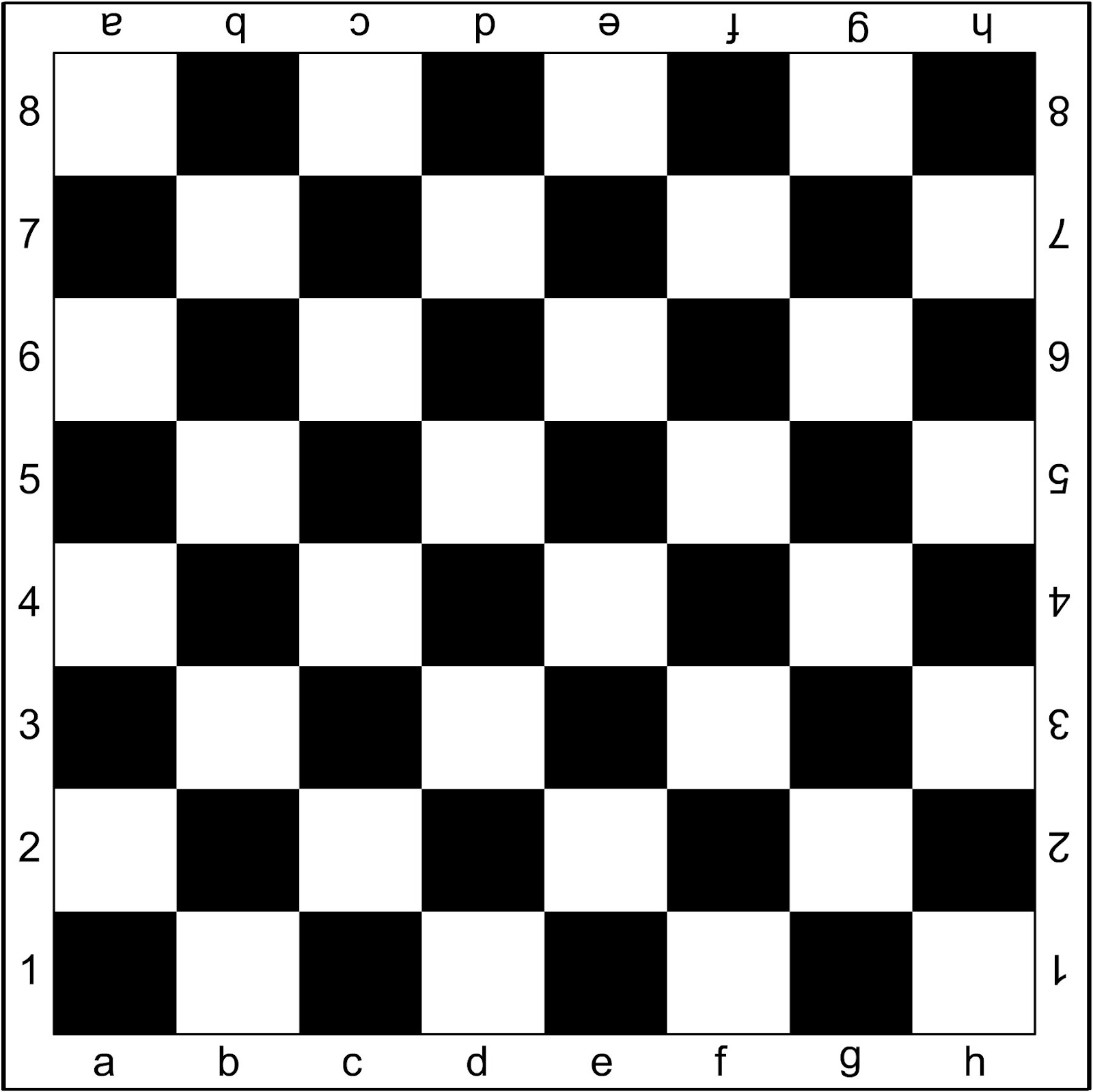 «Бег по кругу»
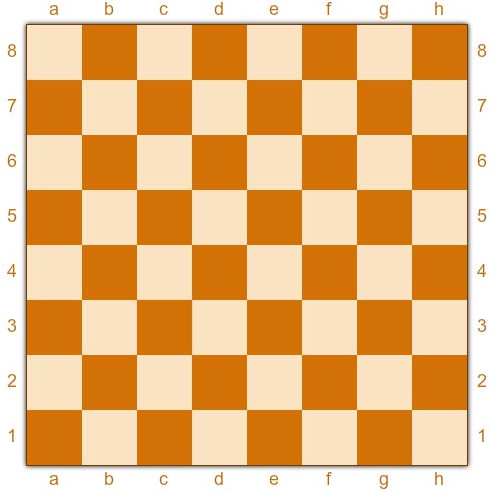 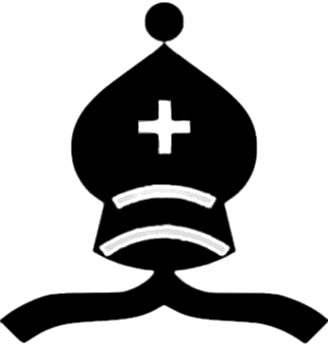 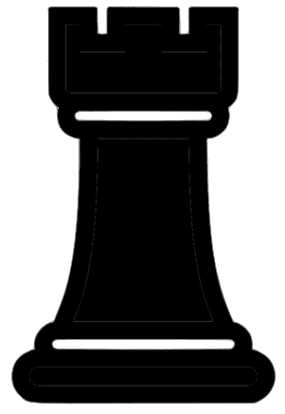 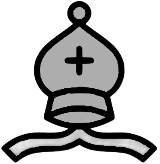 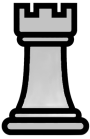 Какая фигура сильнее?
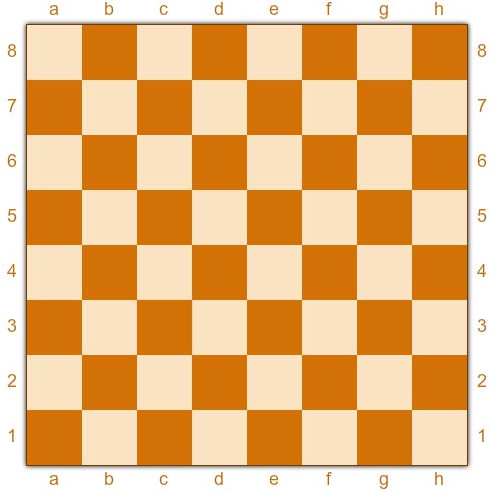 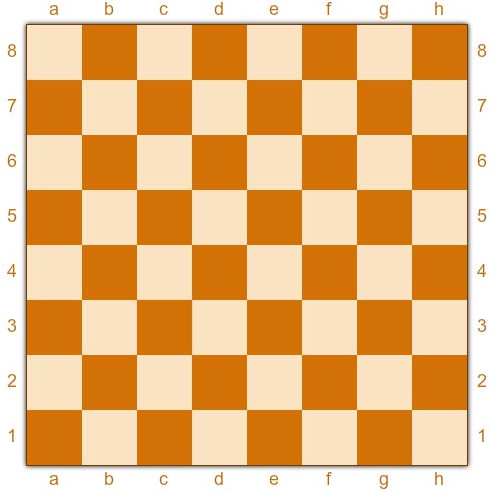 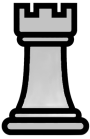 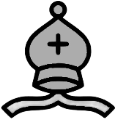 Какая фигура сильнее?
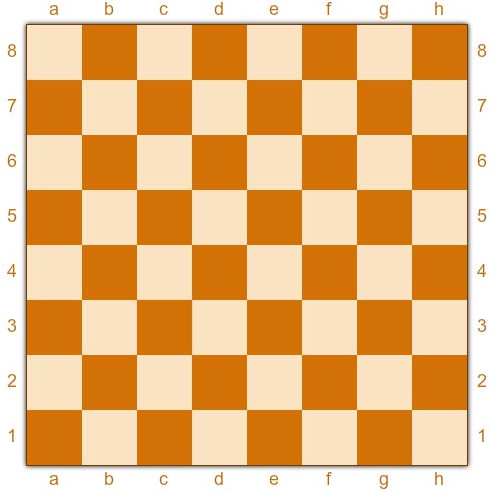 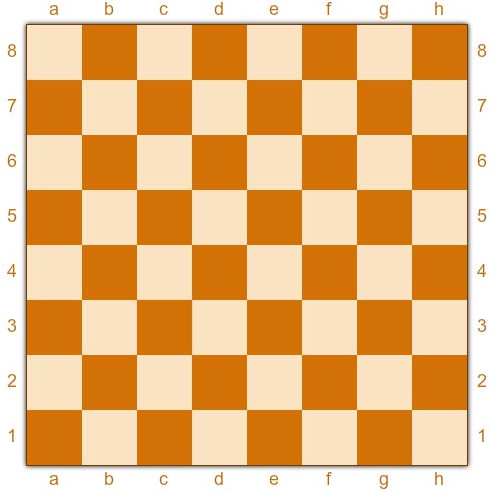 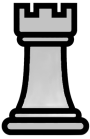 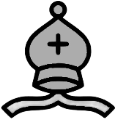 Какая фигура сильнее?
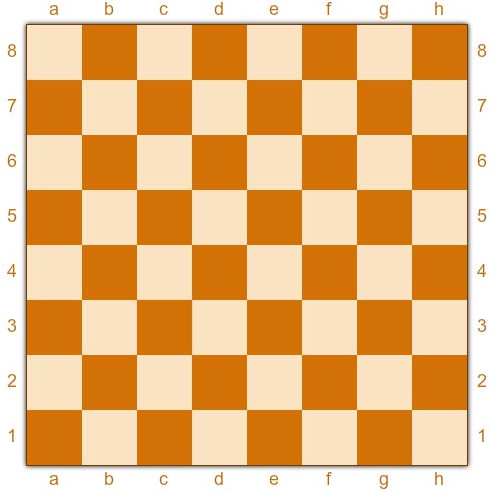 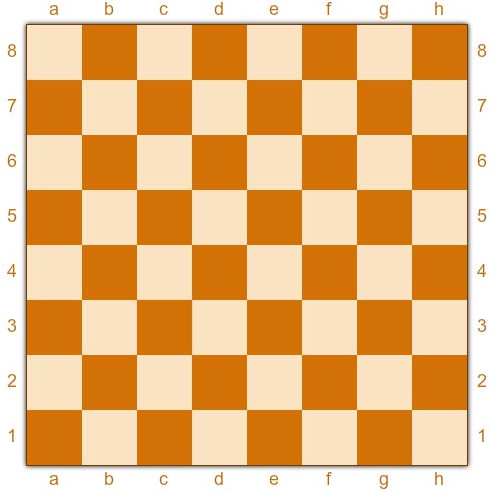 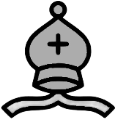 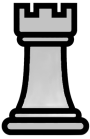 Какая фигура сильнее?
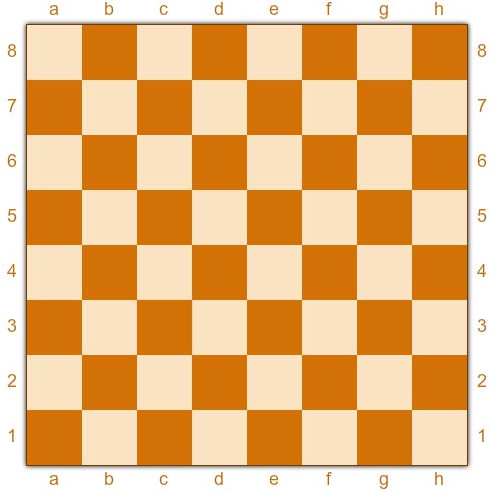 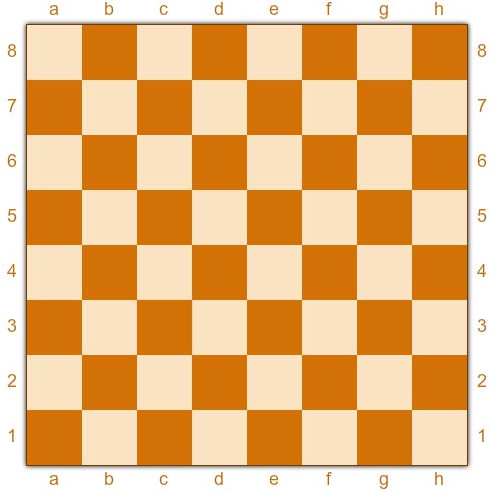 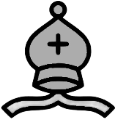 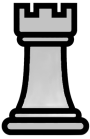 Сила ладьи зависит от позиции на доске?
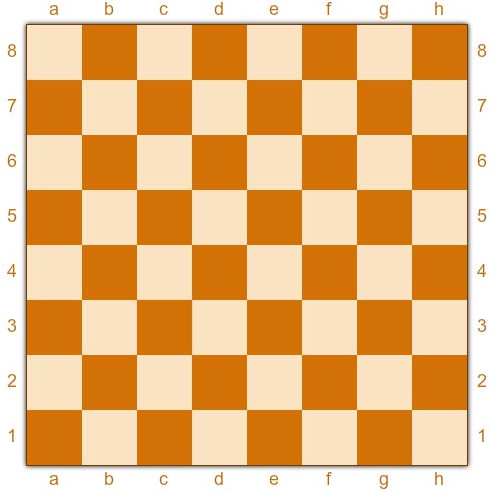 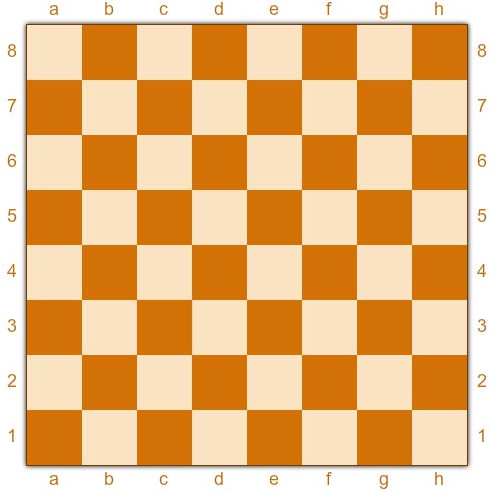 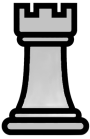 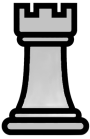 В какой позиции слон сильнее?
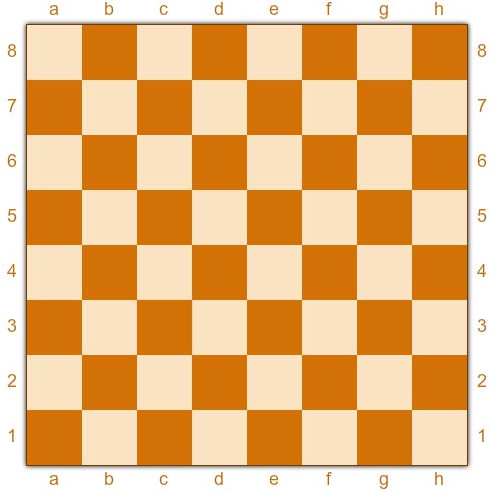 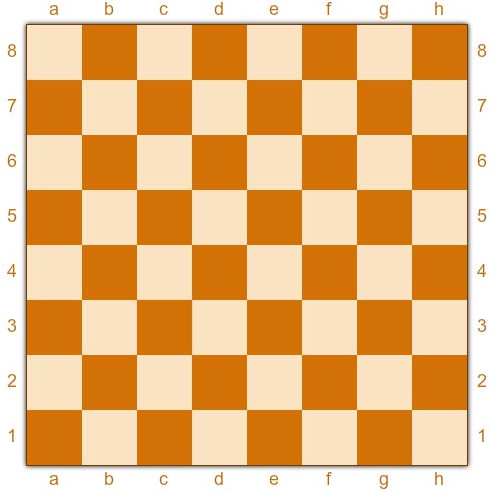 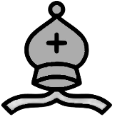 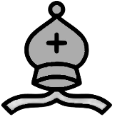 Что это значит?
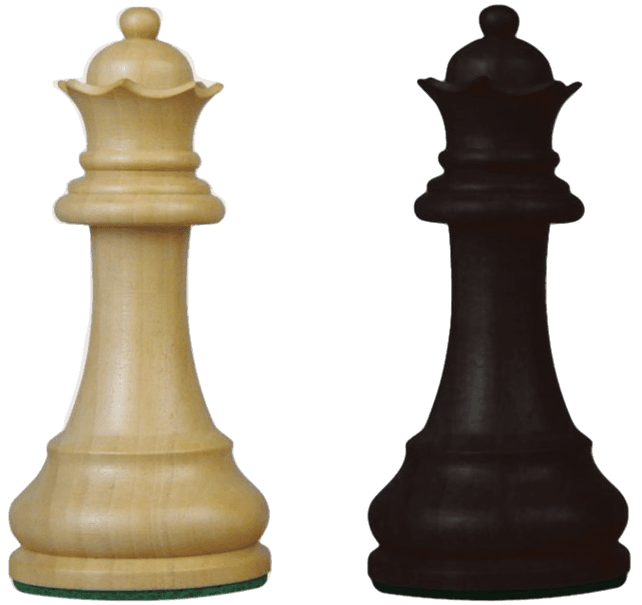 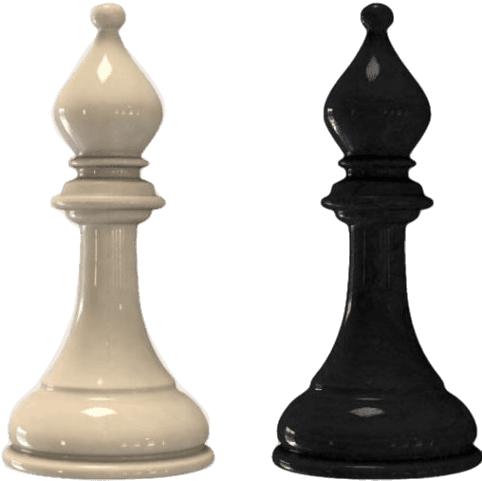 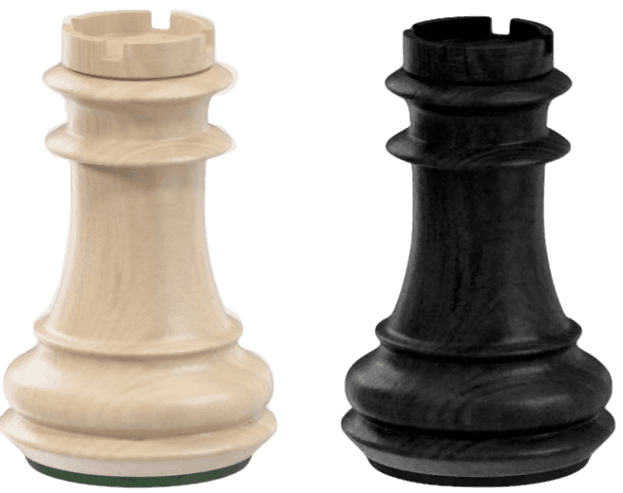 =
+
Как ходит ферзь?
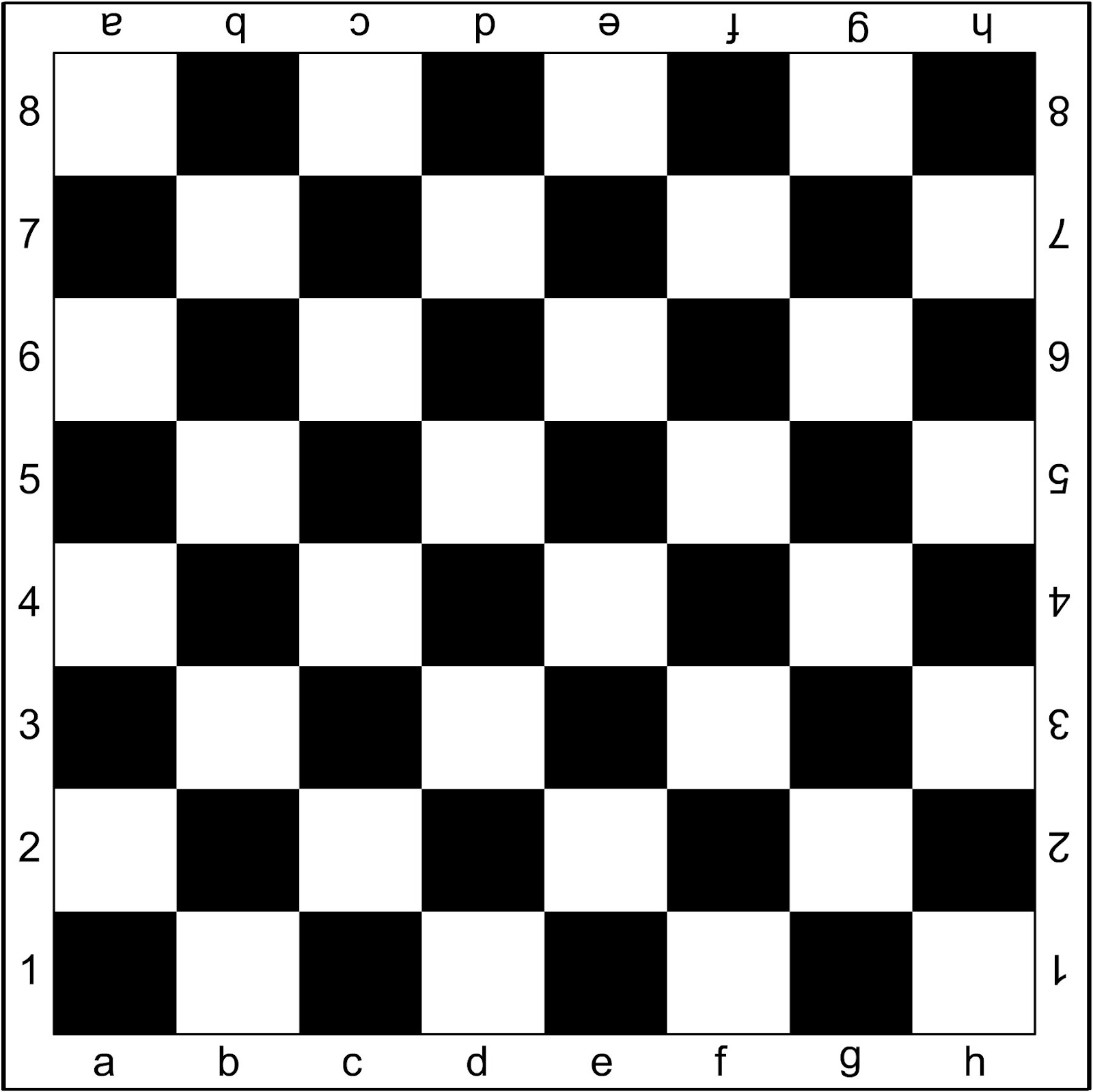 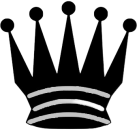 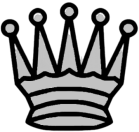 «Драгоценности королевы»
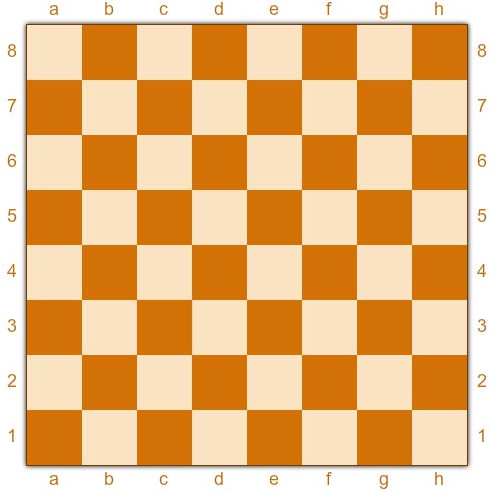 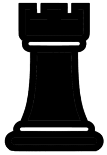 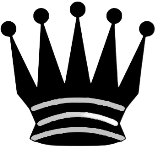 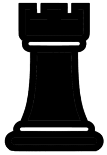 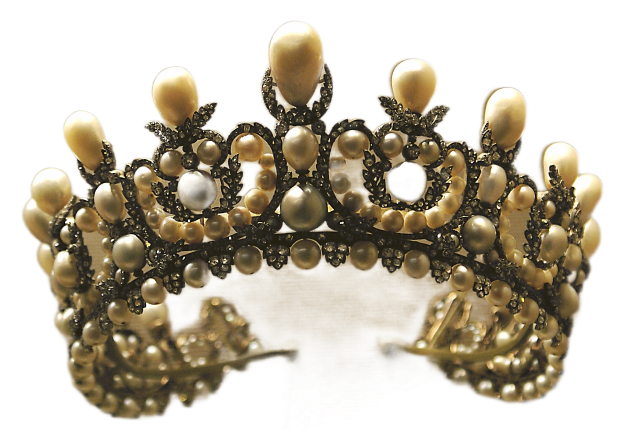 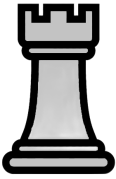 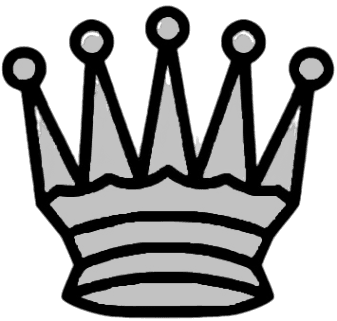 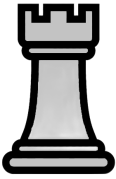 Корона: https://pxhere.com